Vanda tricolor
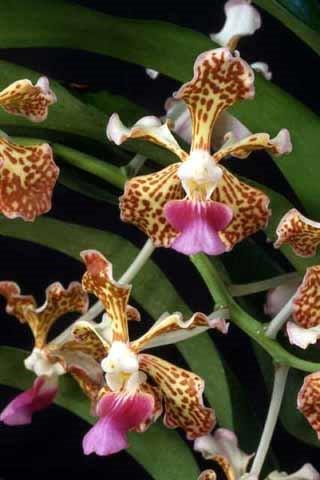 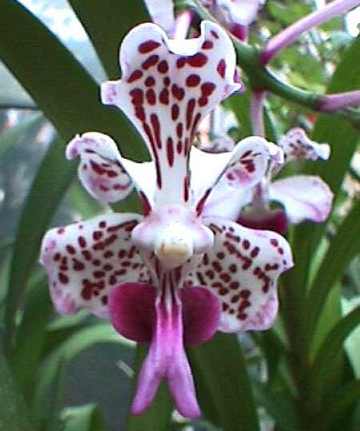 Jim Diffily
Dallas Judging Center
July 2020
Vanda tricolor was described by Lindley in 1847. Two years later he described  
another species from Java called Vanda suavis
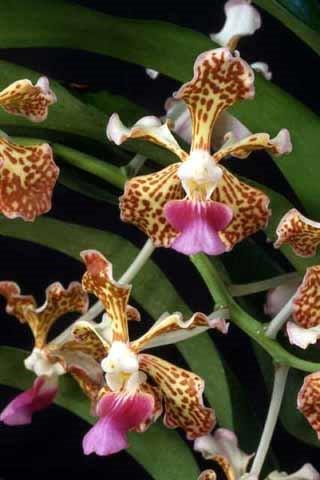 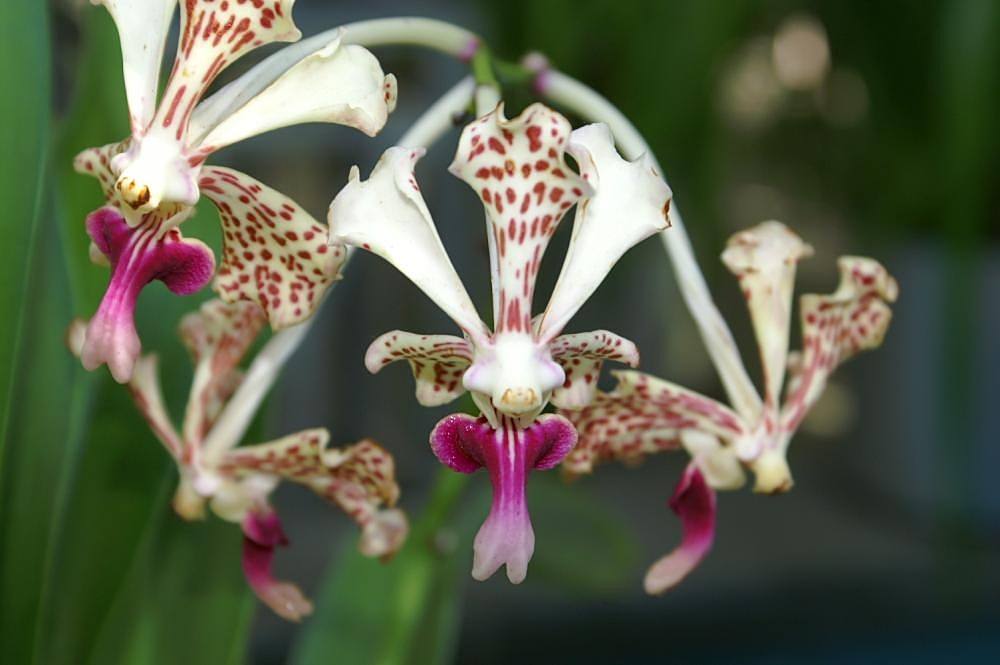 In 1864, Reichenbach settled V. suavis as a variety of V. tricolor. In 2000, Salguero 
and Pupulin elevated variety suavis to a subspecies.
1
Range
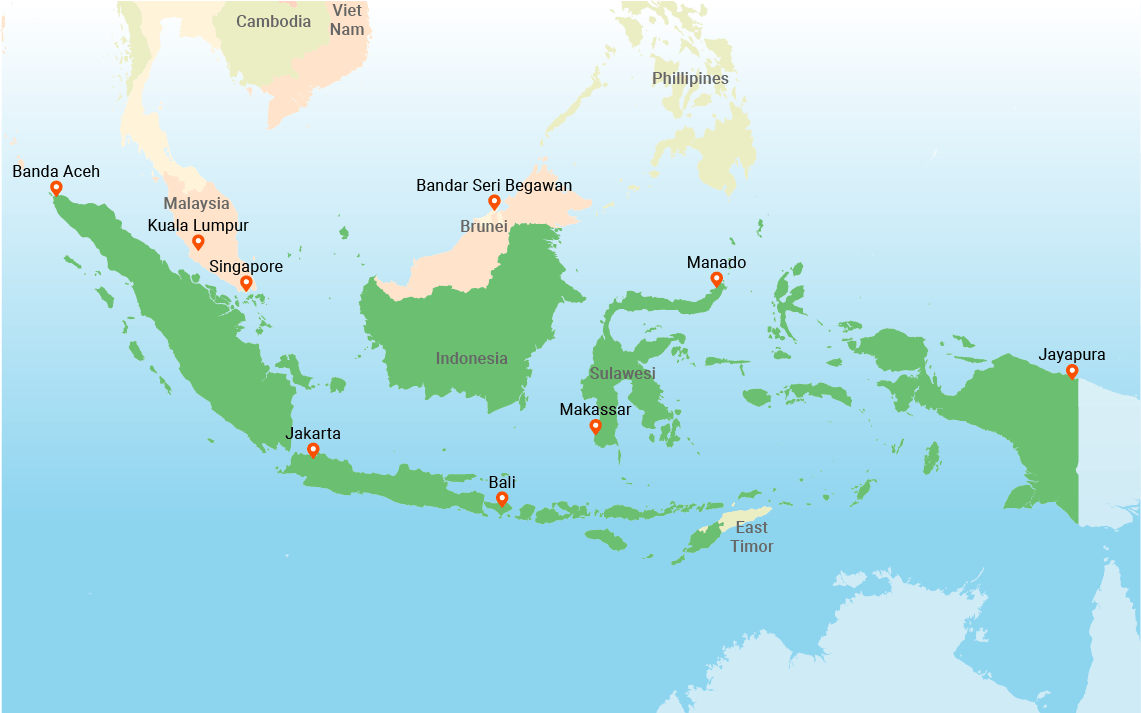 The typical form is found in western Java.
The suavis form is found in central  to eastern Java and Bali.
The two forms of Vanda tricolor occupy different
 geographical ranges and different ecological niches.
2
A Variable Species
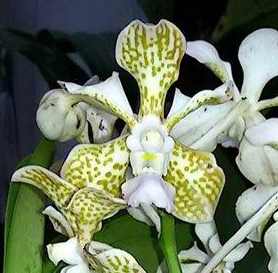 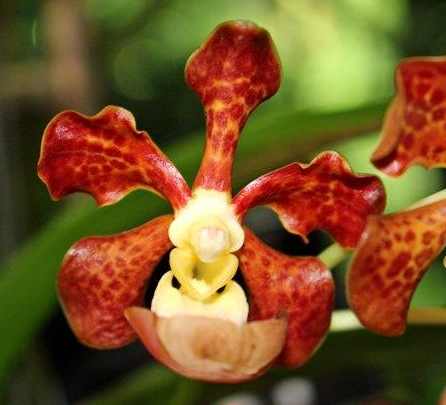 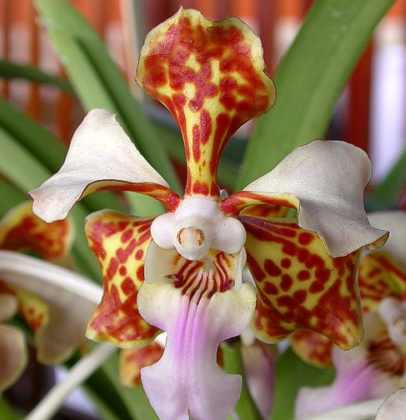 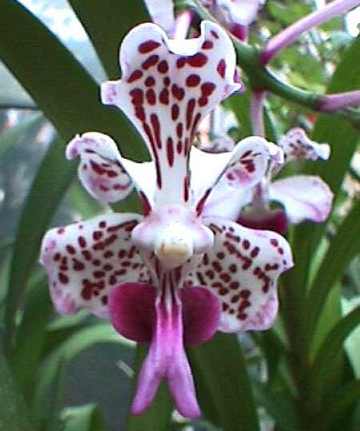 Breeding efforts have improved the form
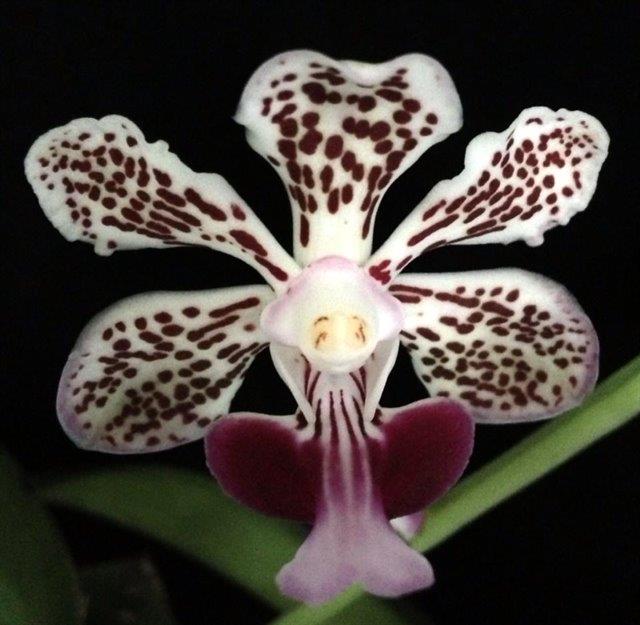 Awards
25 AOS Awards
1 FCC
10 AM
7 CCM
3 HCC
3 JC
Superficially, Vanda tricolor does not seem very significant
3
EarlyF-1 Hybrids
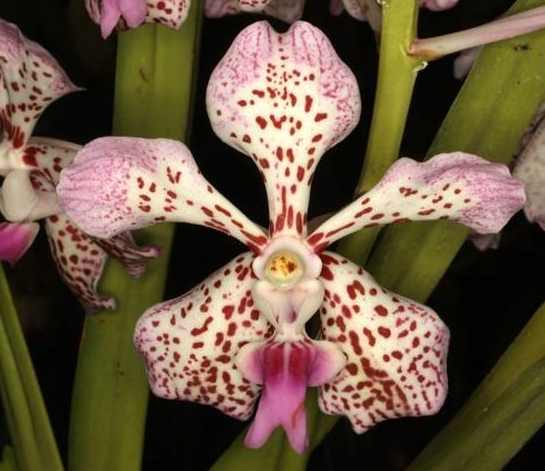 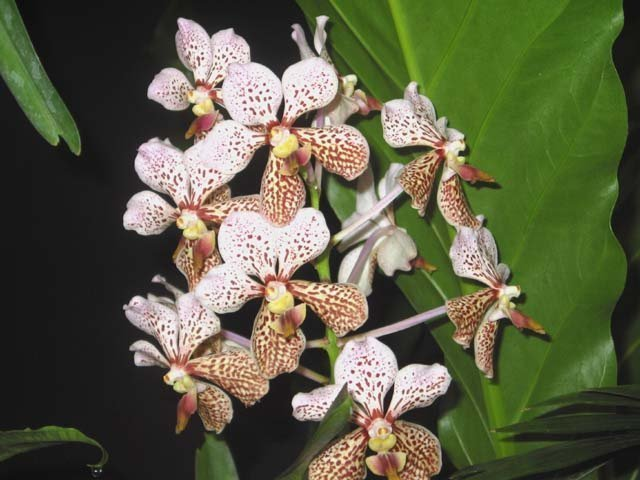 Vanda Tatzeri 1919
V sanderiana x V tricolor
Vanda Burgeffii 1928
V sanderiana x V suavis (tricolor)
AOS Awards – 0
F-1 – 49
Progeny – 3,321
AOS Awards – 1
F-1 – 26
Progeny – 94
4
F-1 Hybrids
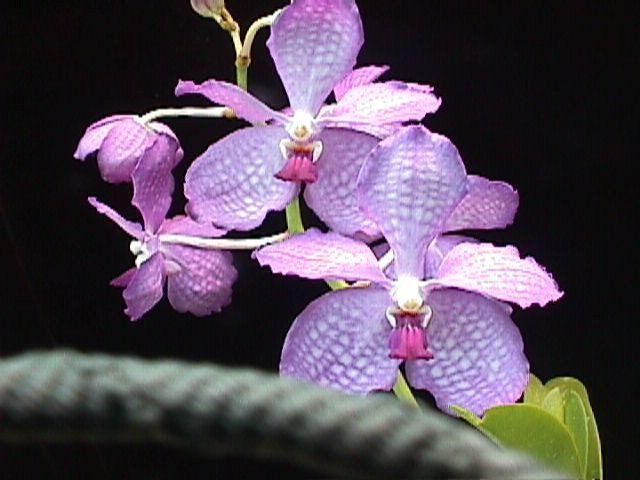 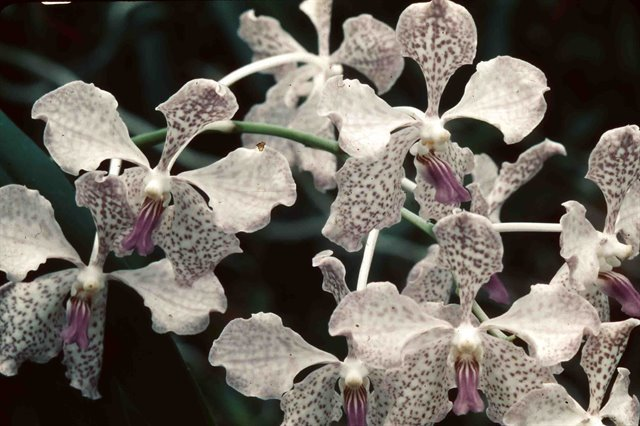 Vanda Herziana 1921
V coerulea x V suavis (tricolor)
Vanda Gilbert Triboulet 1919
V coerulea x V tricolor
AOS Awards – 1
F-1 – 27
Progeny – 1,711
AOS Awards – 2
F-1 – 25
Progeny – 53
5
Notable F-1 Hybrids
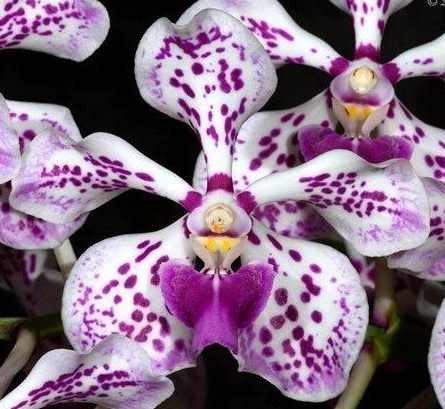 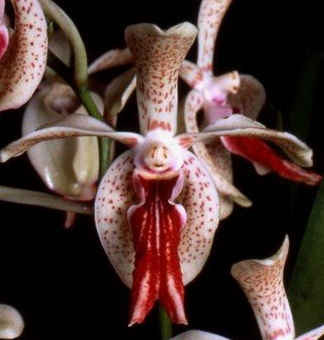 Vanda Boschii 1928
V luzonica x V tricolor
Vanda Paki 1944
V cristata x V tricolor
AOS Awards – 4
F-1 – 16
Progeny – 1,014
AOS Awards – 9
F-1 – 17
Progeny – 51
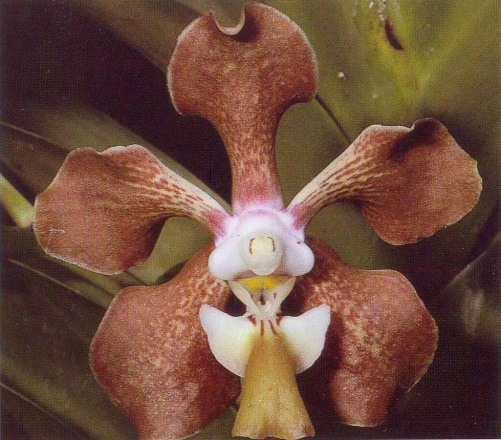 Vanda Memoria T Iwasaki 1934
V dearei x V tricolor
AOS Awards – 1
F-1 – 20
Progeny – 2,342
6
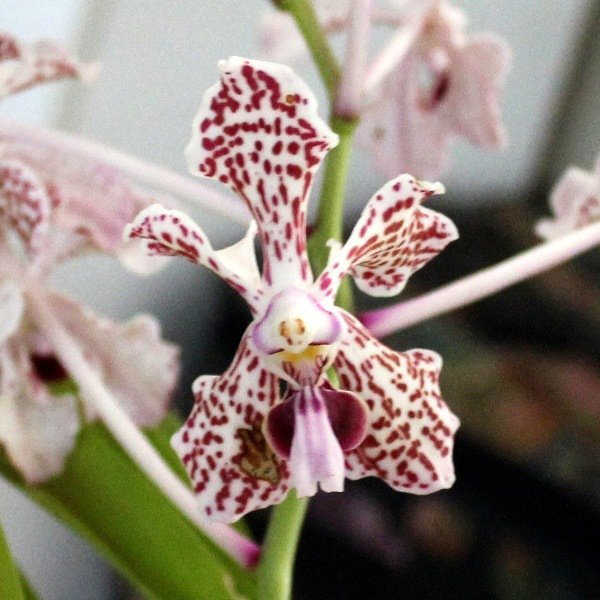 Relatively Poor Form
Low Number of Awards – 25

BUT

F-1 Offspring – 137
Progeny – 5,287

(cf. V. sanderiana - 6,831
V. coerulea – 6,171)
There must be something to account for the numbers
7
The genus Vanda has been a challenge for hybridizers from the beginning

The majority of species lack good color

They generally have poor shape and arrangement  and small flowers

Good form was achieved with Vanda sanderiana  - Vanda coerulea crosses

Range of colors  and quality of color was still illusive
Until Vanda tricolor was added to the mix…
8
“Vanda tricolor genes generate interactions with color
controlling genes of other species to produce flowers 
with  suffused, saturated and sparkling red and pink 
pigmentation as well as striking speckling” Grove 1995
“By adding Vanda tricolor genes, the range of Vanda 
flower colors from pink through purple and their 
patterns were greatly broadened and clarity
 of color was improved.” Grove 1995
9
Color Enhancement plus Spots
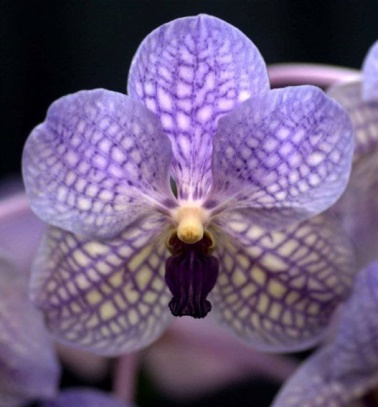 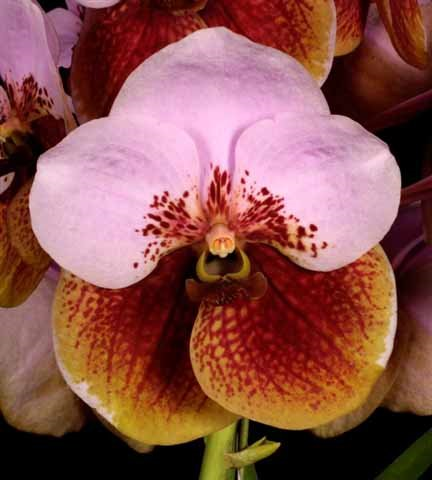 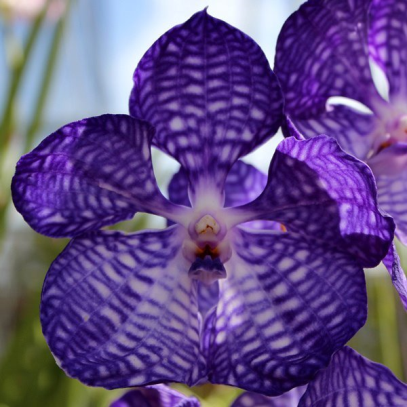 +
=
Vanda coerulea
Vanda sanderiana
Vanda Rothschildiana
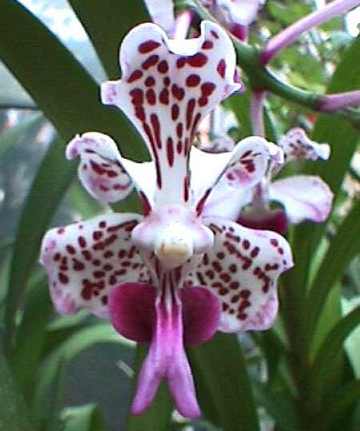 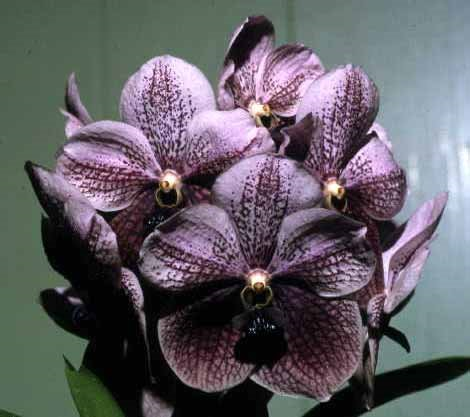 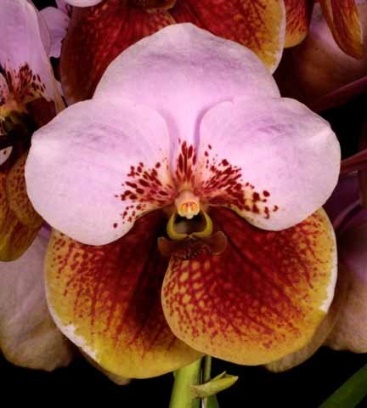 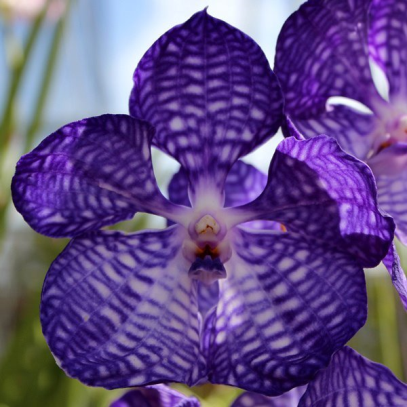 +
=
Vanda Judy Miyamoto
10
Inheritable Traits
Long lasting  influence – Gene influence lasts through
                                          multiple generations
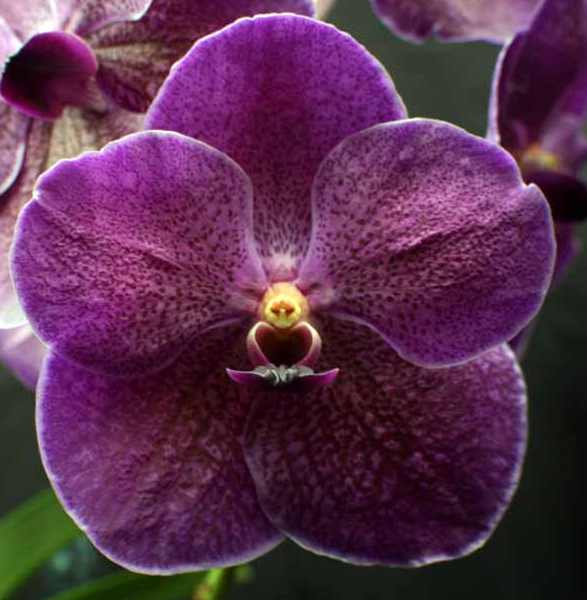 “The color of these flowers shows their V. tricolor
 genetics in the characteristic white border” Motes 1997
V. Kasem’s Delight
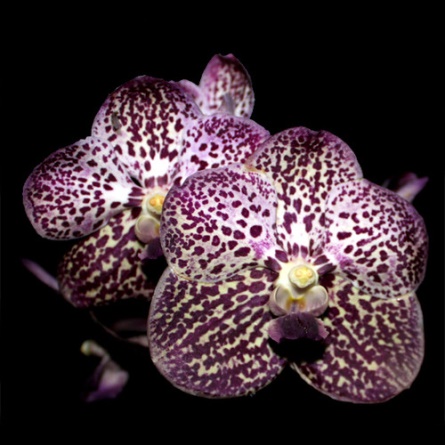 Patterning…”is patterned exactly as in its
 six-generation-removed progenitor” Motes  2001
V. Gordon Dillon ‘Lea’
11
Inheritable Traits
Precociousness – Hybrids bloom more quickly
                               and on smaller plants
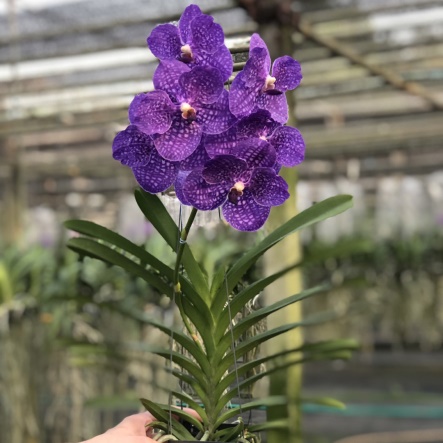 Vanda Somsri
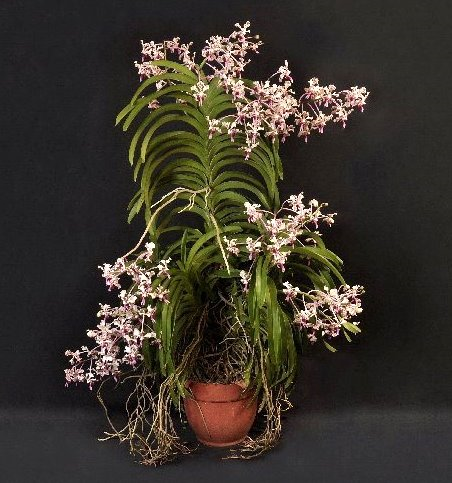 Vigorousness – Hybrids produce longer stems with
                            more leaf axils for more inflorescences.
Vanda tricolor
12
Inheritable Traits
Free flowering – Especially when crossed with fall
                              flowering species
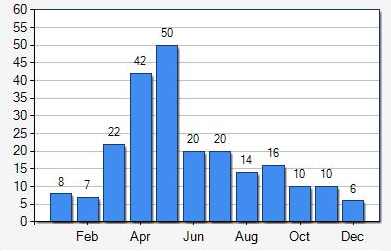 Cold Tolerance
V. tricolor
Firm Substance
Fragrance
13
Recent Hybrids
18 F-1 offspring and 1,039 progeny registered since 2010
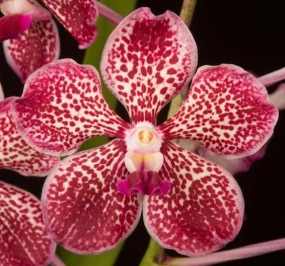 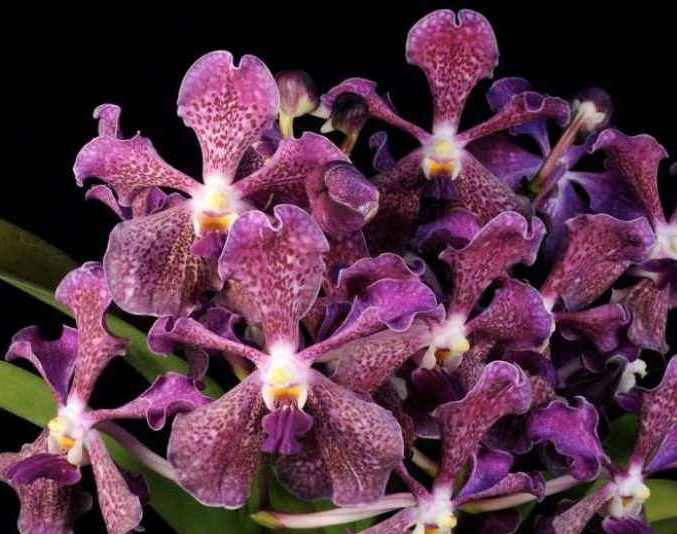 Vanda Santa Barbara Fizz
 V. suavis x V. Tokyo Blue
AM/AOS 82 Pts 2017
Vanda Sweet Spot
V. Fuchs Fuchsia x V. tricolor
HCC/AOS 76 Pts 2013
14
Recent Hybrids
18 F-1 offspring and 1,039 progeny registered since 2010
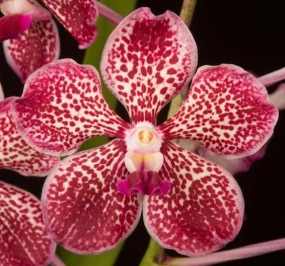 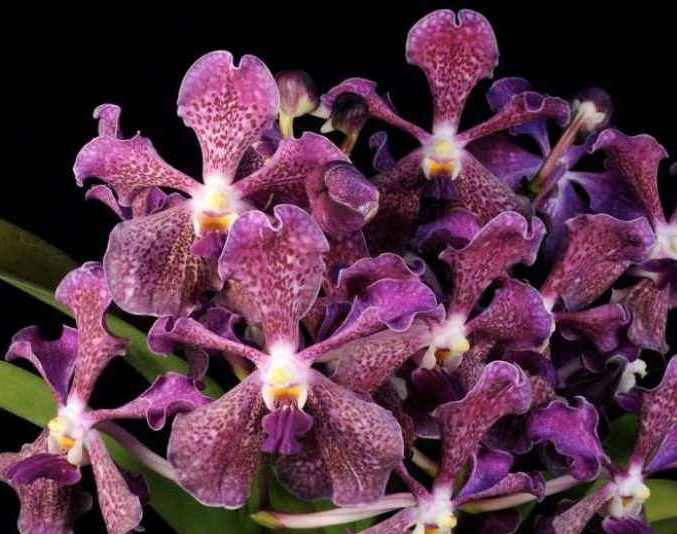 Vanda Santa Barbara Fizz
 V. suavis x V. Tokyo Blue
AM/AOS 82 Pts 2017
Vanda Sweet Spot
V. Fuchs Fuchsia x V. tricolor
HCC/AOS 76 Pts 2013
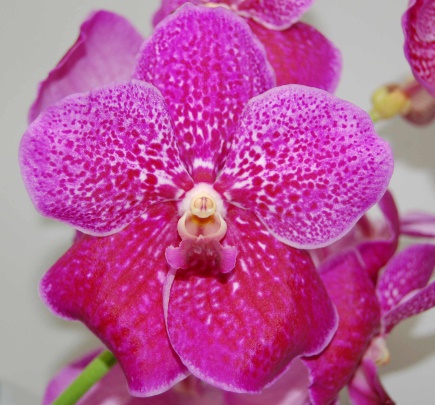 Judging
V. Fuchs Fuchsia
14
Recent Hybrids
18 F-1 offspring and 1,039 progeny registered since 2010
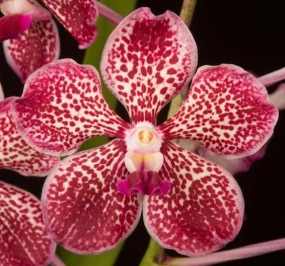 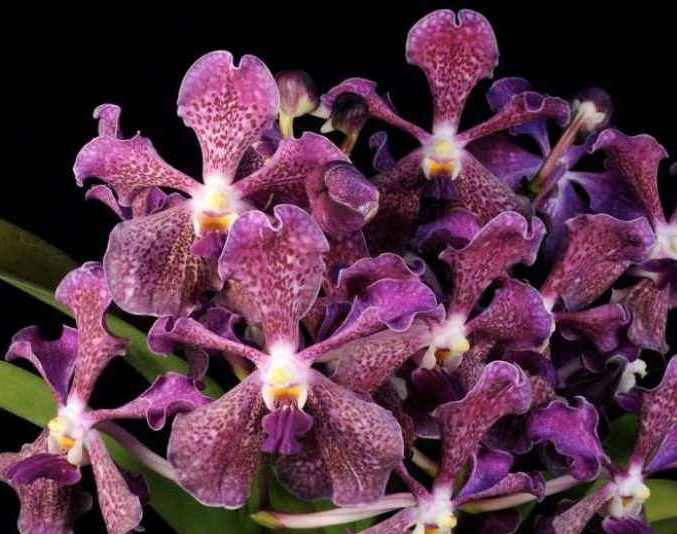 Vanda Santa Barbara Fizz
 V. suavis x V. Tokyo Blue
AM/AOS 82 Pts 2017
Vanda Sweet Spot
V. Fuchs Fuchsia x V. tricolor
HCC/AOS 76 Pts 2013
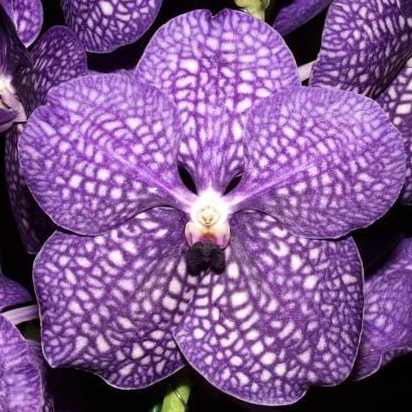 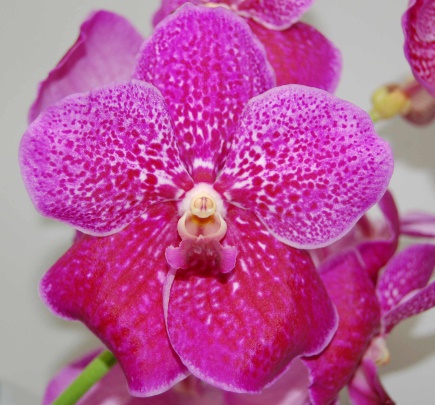 Judging
V. Tokyo Blue
V. Fuchs Fuchsia
14
Recent Hybrids
18 F-1 offspring and 1,039 progeny registered since 2010
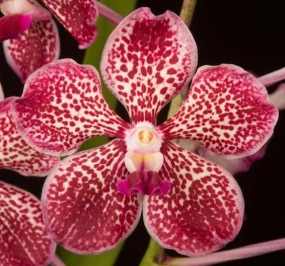 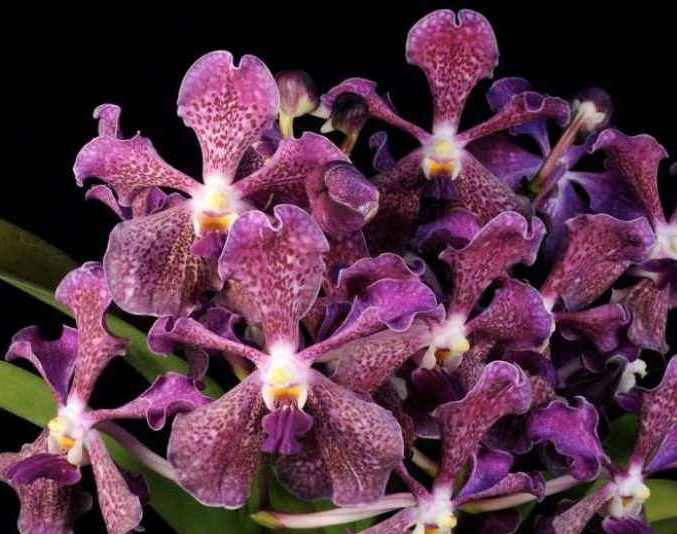 Vanda Santa Barbara Fizz
 V. suavis x V. Tokyo Blue
AM/AOS 82 Pts 2017
Vanda Sweet Spot
V. Fuchs Fuchsia x V. tricolor
HCC/AOS 76 Pts 2013
Judging
Form – take into account open form, twisting and undulations
              Expect good symmetry
Color – Expect suffused, saturated color and exceptional patterning

Other – Size, cut some slack; Substance & Texture, high expectations;
              Habit & Floriferousness, high expectations
14
Notable Progeny
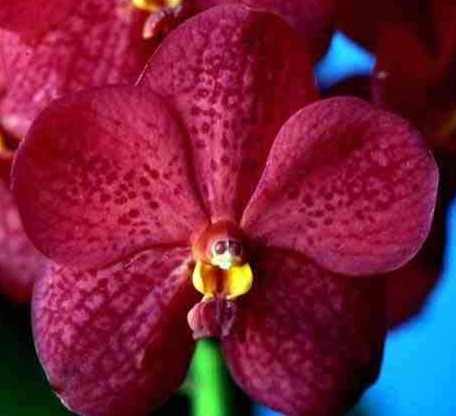 Vanda Yip Sum Wah
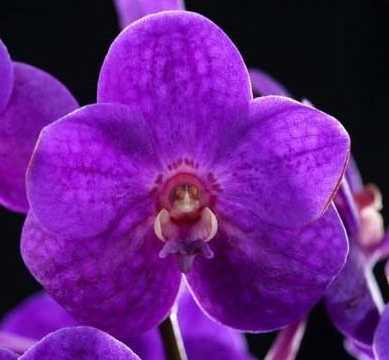 Vanda John De Biase
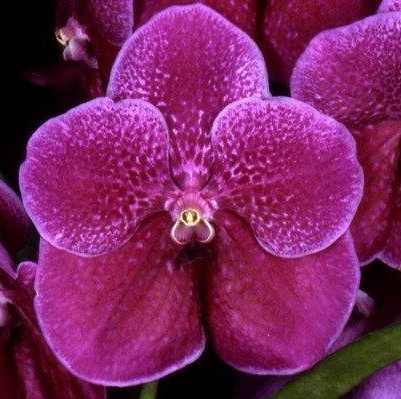 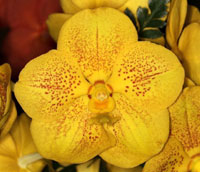 Vanda Robert’s Delight
Vanda Kultana Gold
15
Selected References
Grove, David L., 1995; Vandas and Ascocendas and Their Combinations with Other Genera. Timber Press

Motes, Martin R., 1997; Vandas Their Botany, History and Culture. Timber Press

Motes, Martin R., 2001, Hybridizing with Lesser-known Vandas, Orchids. 70; 934-943

Pridgeon, A. M.; Cribb, P. J.; Chase, M. W.; Rasmussen, F. N.; Genera Orchidacearum, Volume 6, 2014. Oxford University Press

Jay Pfahl's IOSPE at www.orchidspecies.com

OrchidPro X1.0, American Orchid Society

OrchidWiz.Database X6.3
 
http://apps.kew.org/wcsp/qsearch.do